servicenow
simple
youtube.com/@servicenowsimple
servicenow Developer Career Roundup
2023
SALARY & OPPS
DAY IN THE LIFE
Current real-world ServiceNow Developer Salaries and Job Listings
What does a ServiceNow Developer really do?
SKILLS OVERVIEW
YOUR NEXT STEPS
These are the skills most used by ServiceNow Developers
Things you should be doing NOW to become a ServiceNow Developer
servicenow Developer Career Roundup
2023
Feedback Appreciated
Our YouTube Channel
I’d love to hear your thoughts on ServiceNow Developer careers.  Please leave a comment!
youtube.com/@servicenowsimple
servicenow Platform Overview
Development Platform
Enterprise-wide Database
Cloud-based Platform
SaaS Applications
ITSM, ITOM, HR Delivery, CSM, ALM, SecOps, and much more
Customize OOB apps or create entirely new ones
Single source of truth for the data
Deliver common it-based services
servicenow DeveloperSalary & Opportunities
High
Low
Average
Jobs
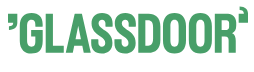 $128,000
$104,000
$84,000
262
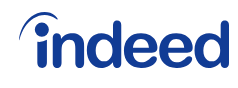 $152,544
$117,262
$90,140
748
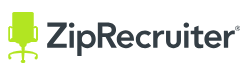 $166,500
$125,209
$103,000
6,767
servicenowSimple
$170,000
$130,000
Always
$90,000
servicenow DeveloperSalary & Opportunities
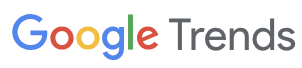 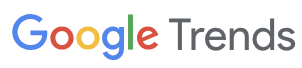 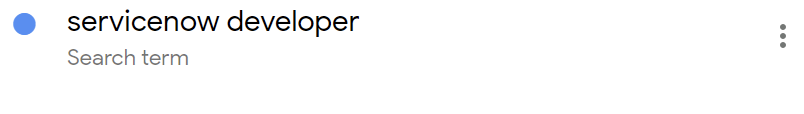 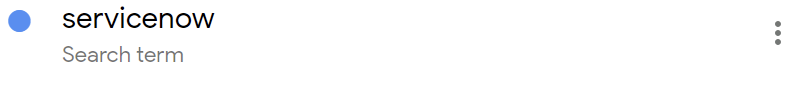 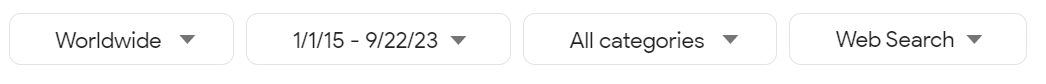 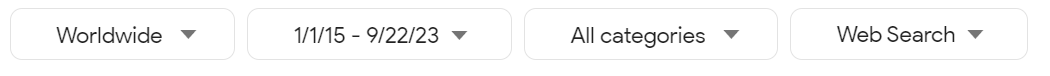 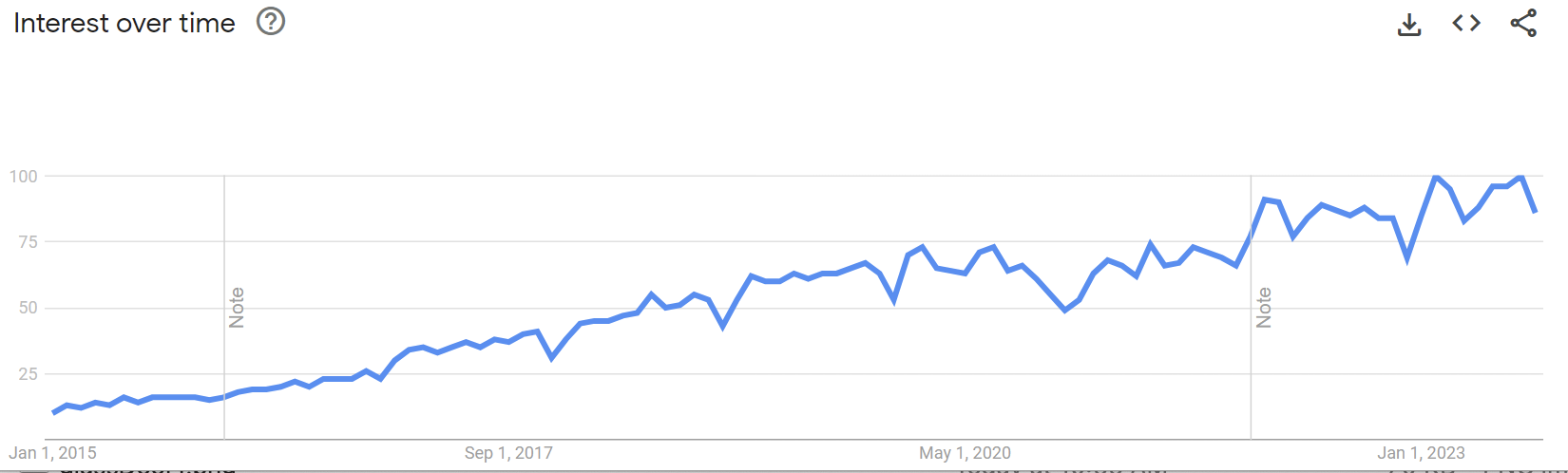 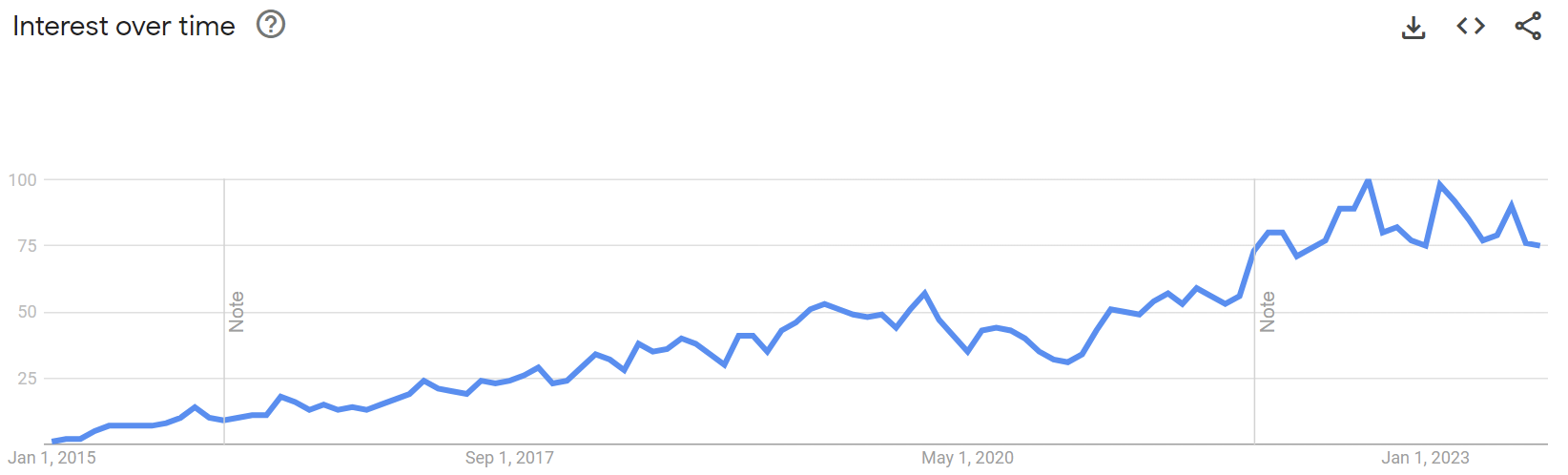 servicenow DeveloperDay in the Life
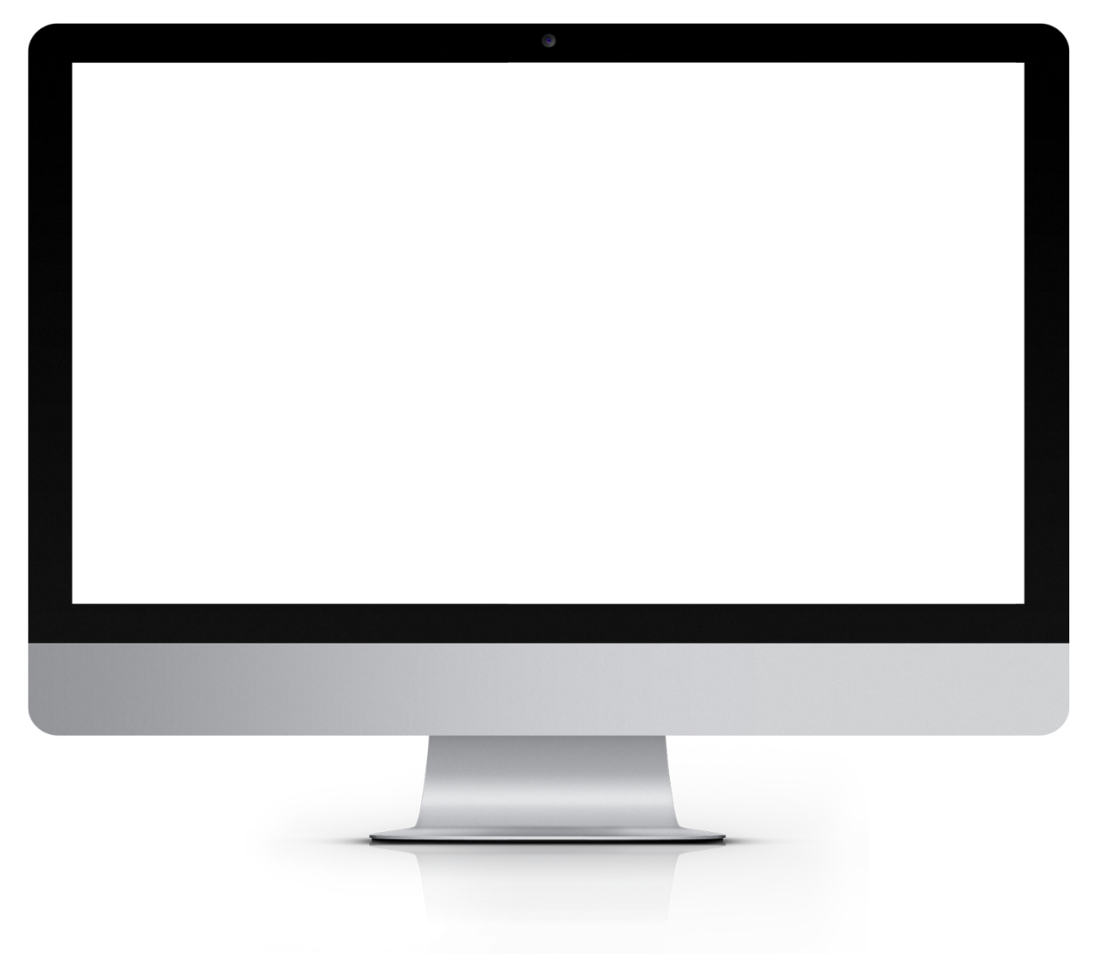 servicenow DeveloperTop 4 Skills
JS
now
ServiceNow
Platform, Apps, Database
JavaScript
Scripting in JS
Integrations
API, JDBC/SQL, LDAP, REST
Web
HTML, CSS, XML
Web Services
servicenow DeveloperYes, You Can
step by step
02
01
03
Personal Developer Instance
Join the ServiceNow Developer Program and get your very own PDI
Certified System Administrator
Complete the ServiceNow Fundamentals training and get your CSA certification
Utilize YouTube Resources
youtube.com/@ServiceNowSimple
servicenow Developer Career Roundup
2023
SALARY & OPPS
DAY IN THE LIFE
Current real-world ServiceNow Developer Salaries and Job Listings
What does a ServiceNow Developer really do?
SKILLS OVERVIEW
YOUR NEXT STEPS
These are the skills most used by ServiceNow Developers
Things you should be doing NOW to become a ServiceNow Developer